Санкт-Петербургский государственный электротехнический университетСПБ ГЭТУ «ЛЭТИ»Анализ временных рядов
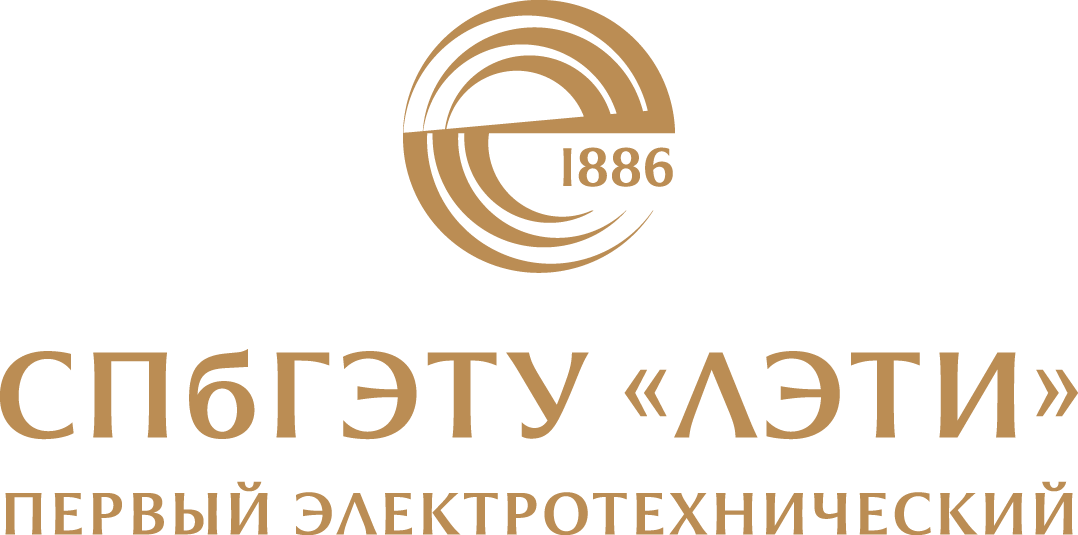 Авторы: Каплун Д. И., Вознесенский А. С.
Санкт-Петербург
2020
Временной ряд
Анализ временных рядов
построение математической модели процесса, представленного временным рядом;
исследование структуры временного ряда (выявление изменения среднего уровня значений (тренда) и обнаружение периодических колебаний);
прогнозирование будущего развития процесса, представленного временным рядом.
Методы анализа временных рядов
методы выявления аномалий,
 методы сглаживания,
 корреляционный анализ,
 RS-анализ,
 регрессионный анализ,
 методы аппроксимации, интерполяции и экстраполяции
Компоненты временных рядов
Компоненты временных рядов
Тренд
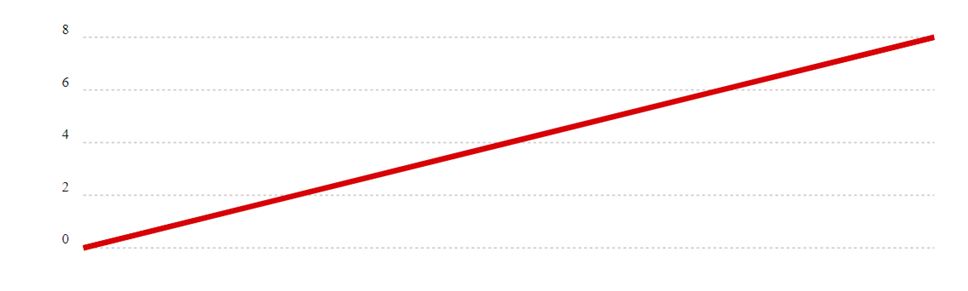 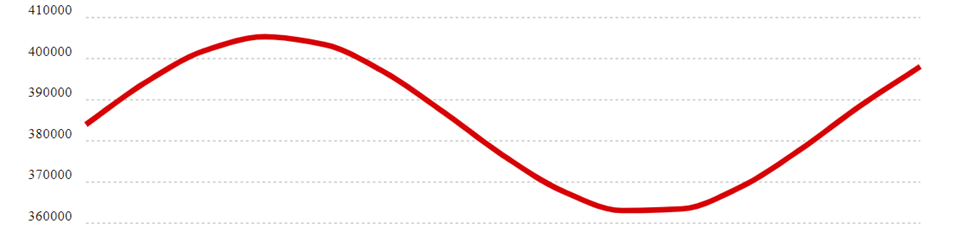 Сезонность
Шум
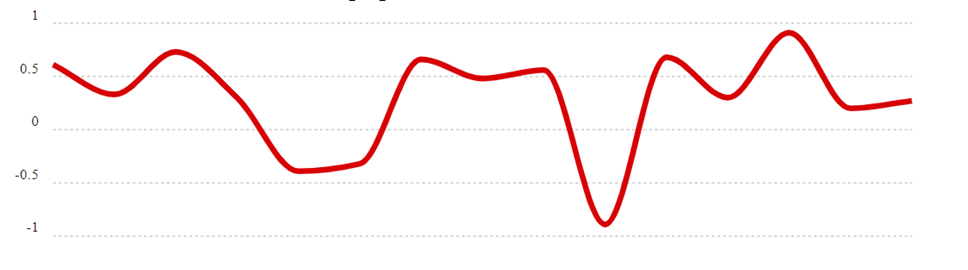 Модели временных рядов
Модели временных рядов
Оценивание тренда
Виды функциональных зависимостей
МНК
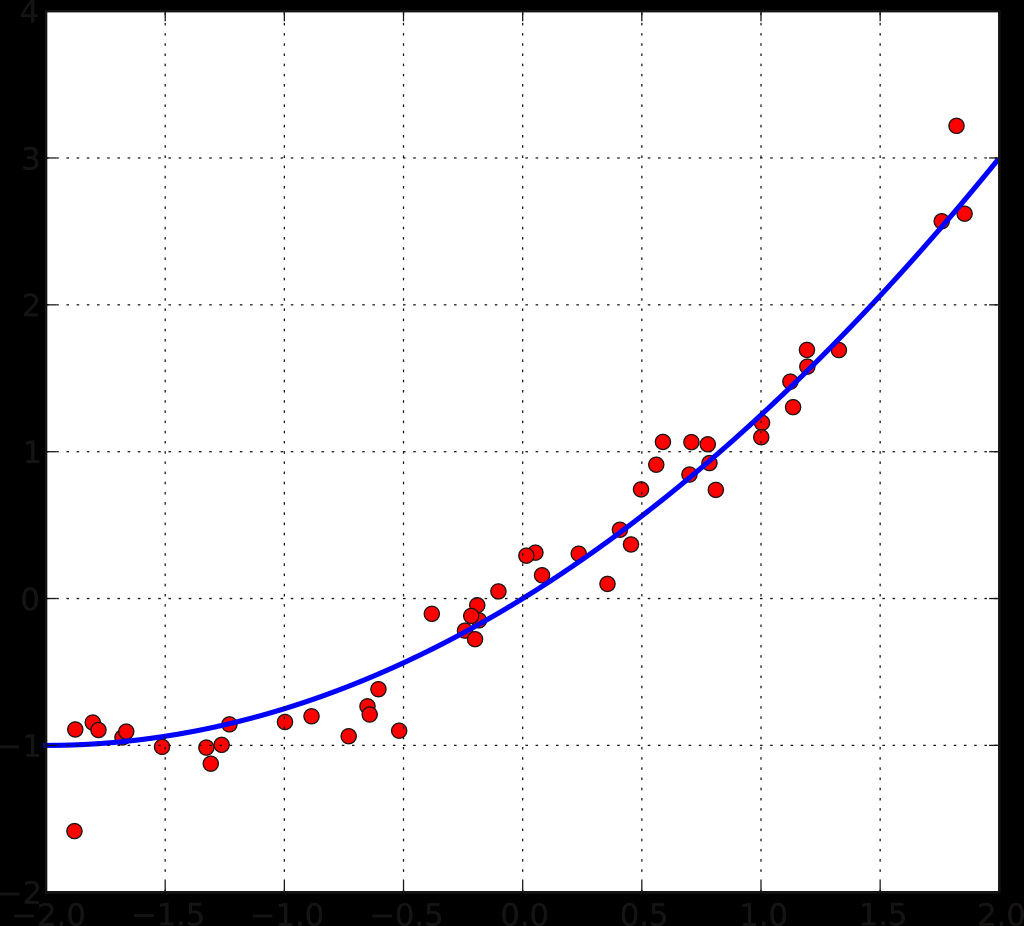 Метод скользящего среднего
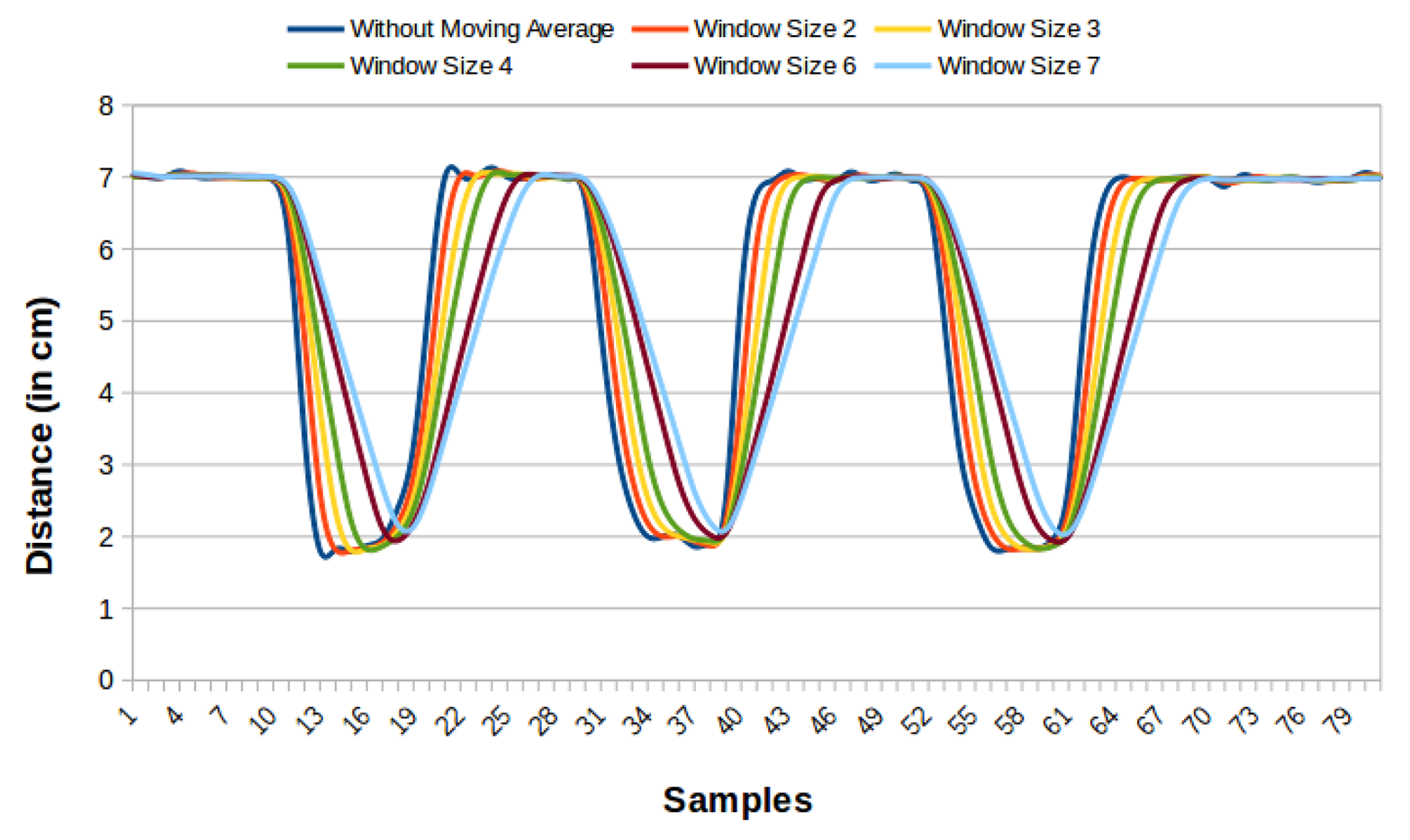 Метод скользящего среднего
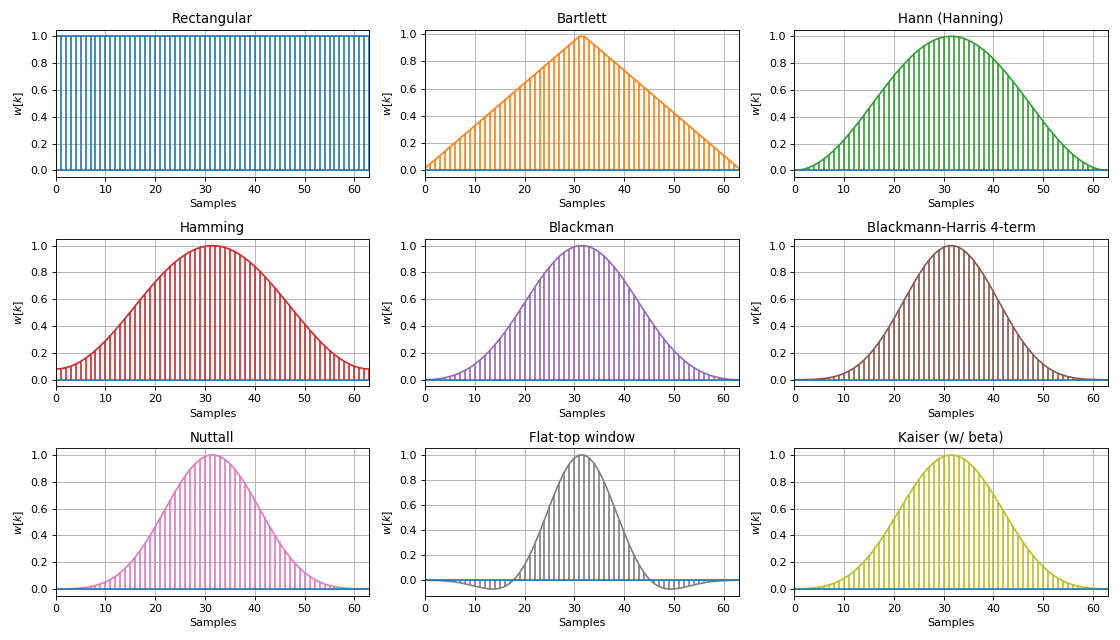 Метод экспоненциального сглаживания
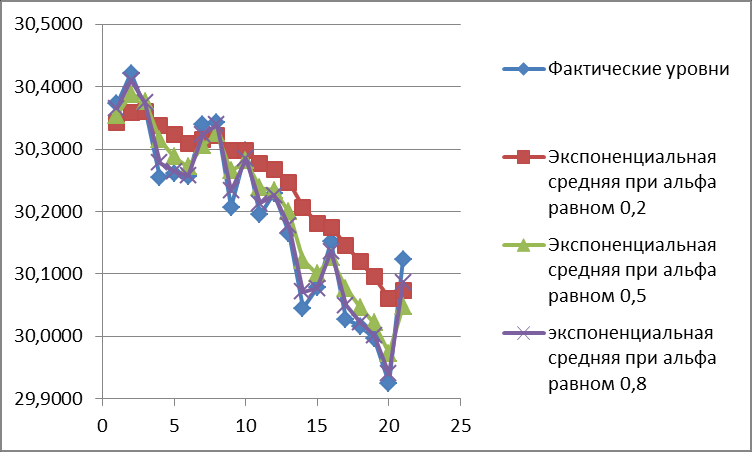 Прогнозирование
Двойное экспоненциальное сглаживание

Тройное экспоненциальное сглаживание a.k.a метод Хольт-Винтерса
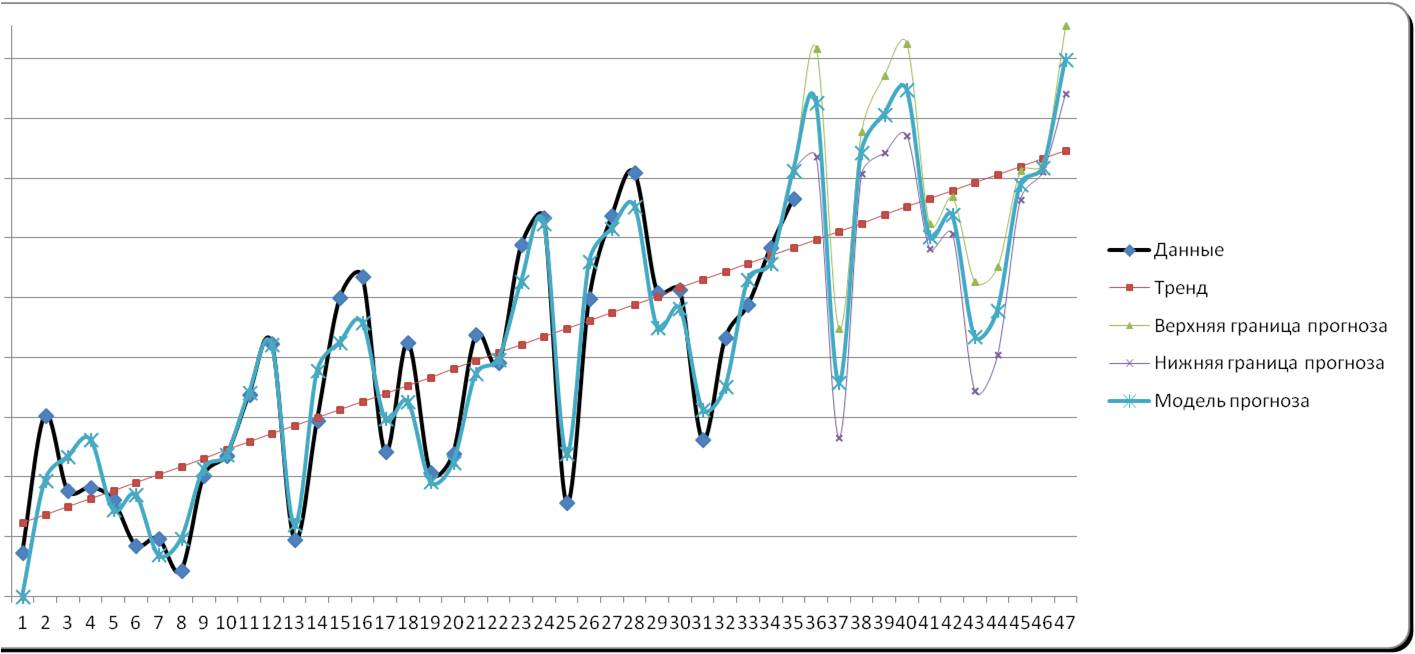 Спасибо за внимание!
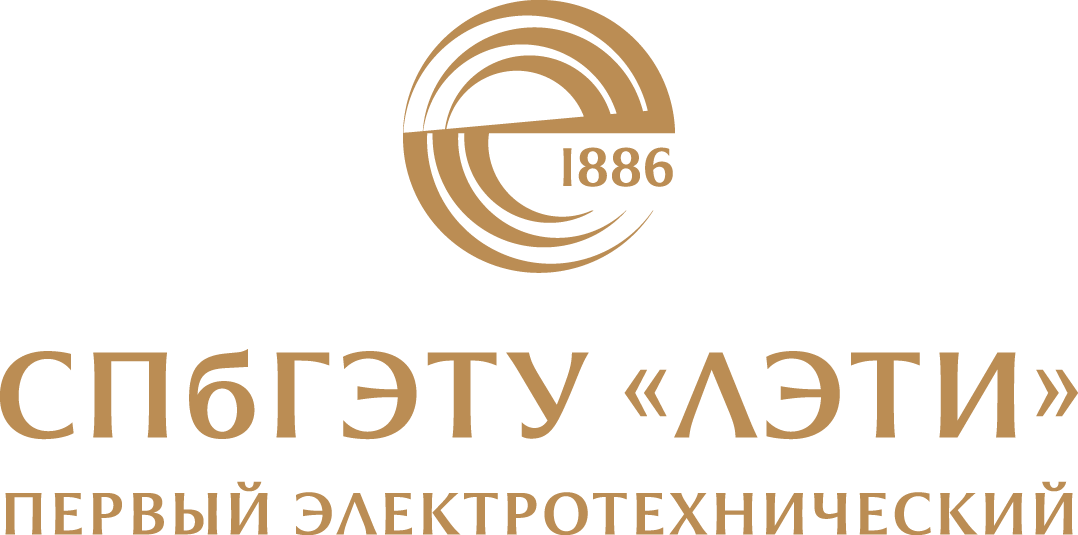